Comparing normalized and denormalized DBs
Which is best?
Critical thinking
Questions on MP6 (ad Campaigns)?
Starting the second part of the course: Business Intelligence
Reporting
Visualization
Simple math decision making
You do the talking
Name, major…
Do you feel you are learning the skill?
Things you like about the class
Things that can be improved
Orange words
View
You are in charge of the user experience at Netflix/Prime
How would you organize the movies for the users?
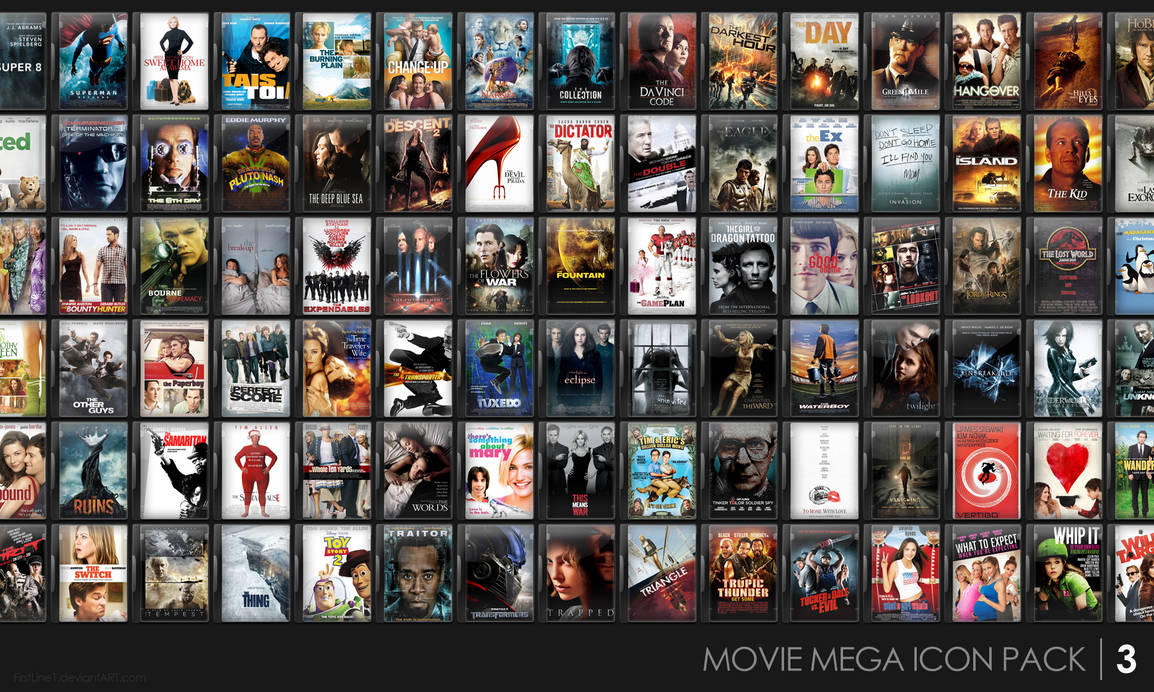 [Speaker Notes: Netflix has 3500~4000 movies]
The way data is organized makes certain operations easier,and others more difficult.
Why managers at Pressly might prefer looking at denormalized data?
Normalized        vs.            Denormalized data
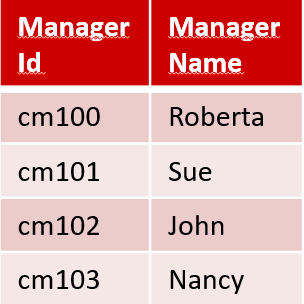 7
Which DB is faster?
Normalized        vs.            Denormalized data
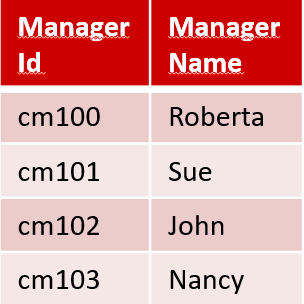 How many managers do we have?
8
Which DB is faster?
Normalized        vs.            Denormalized data
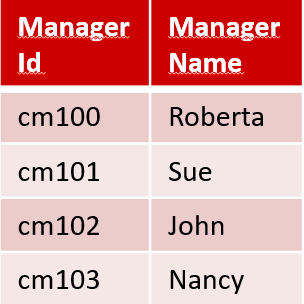 Change ‘SummerZing’ into ‘SummerFlash’
9
Which DB is faster?
Normalized        vs.            Denormalized data
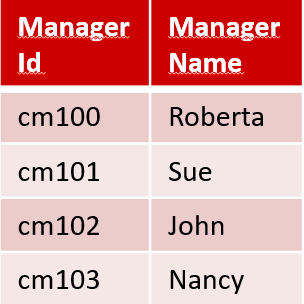 Assign to FallColors an additional Type 4 campaign with a $2 mil. budget
10
Which DB is faster?
Normalized        vs.            Denormalized data
What is Roberta total budget?
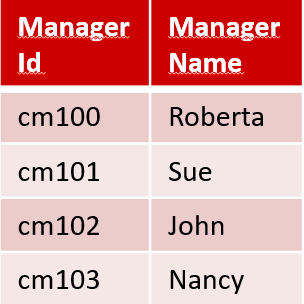 11
Which DB is faster?
Normalized        vs.            Denormalized data
Joins slow you down!
What is the total budget for national campaigns?
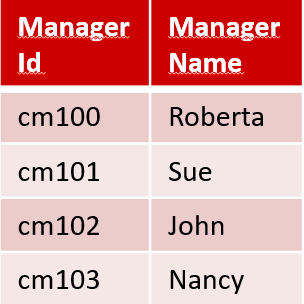 12
The way data is organized makes certain operations easier,and others more difficult.
Design choices
Normalized
Denormalized
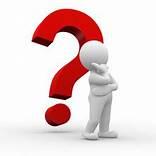 What is New in IT
Two alternative ways to organize your data
Normalized                  Denormalized
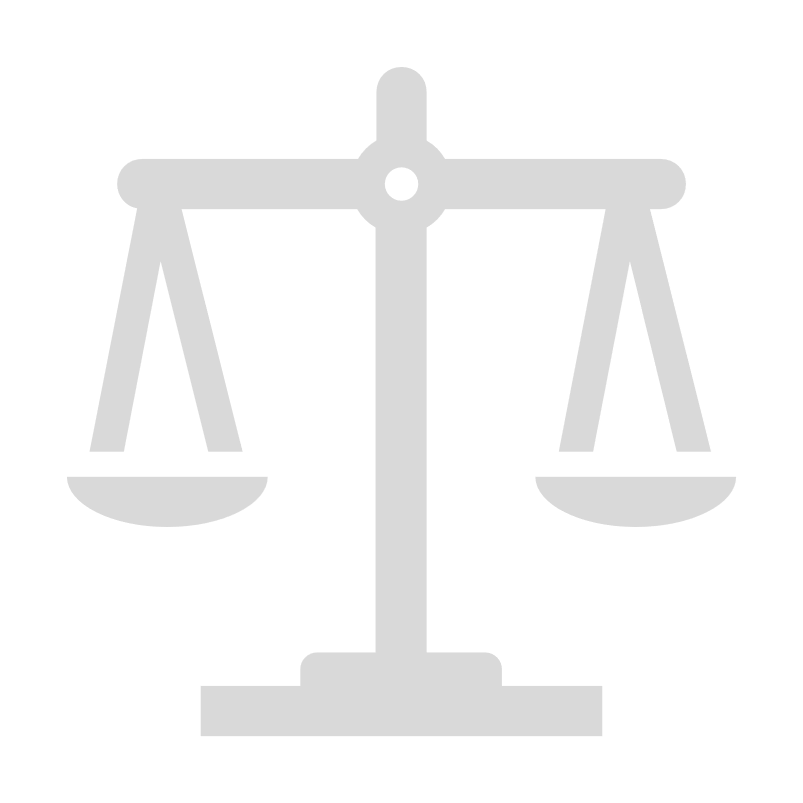 Better data quality: insert, update, delete anomalies
Less data duplication
Faster single-table answers
Fewer joins = faster  answers
Required input to stat software
Easier to understand
The data model is the skeleton of your database
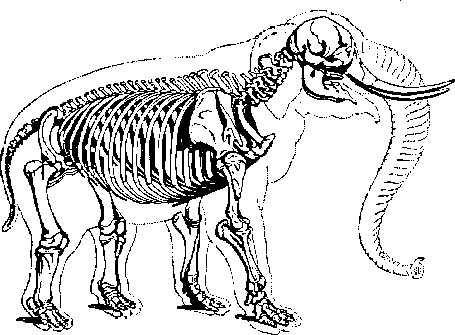 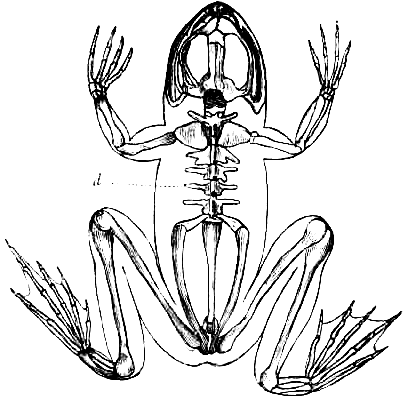 Good for carrying weight,not so good for jumping
Good for jumping,not so good for carrying weight
Which is the best skeleton?
16
There is no ‘best’ DB design. The best design depends on what you need to do.
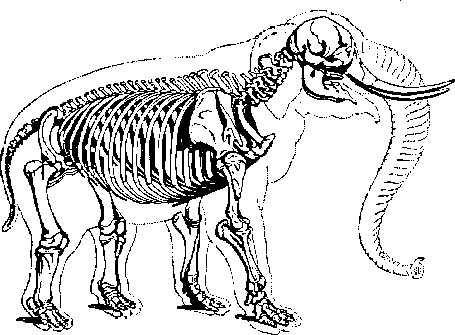 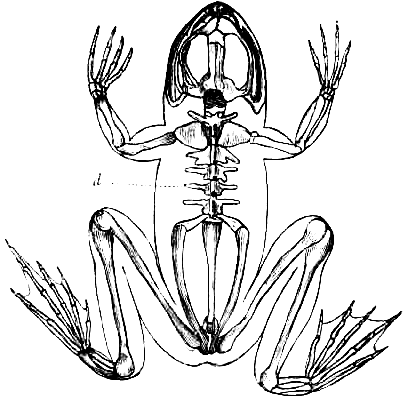 Denormalized: good for avoiding doing lots of joins that slow down your system if you have lots of data:Good for analysis
Normalized: good if you do a lot offast, short single-row operations. Fewer errors (anomalies):Good for transactions
17
Interview question: are there different types of DBs? Why? Which one would you pick?
Likely best choice
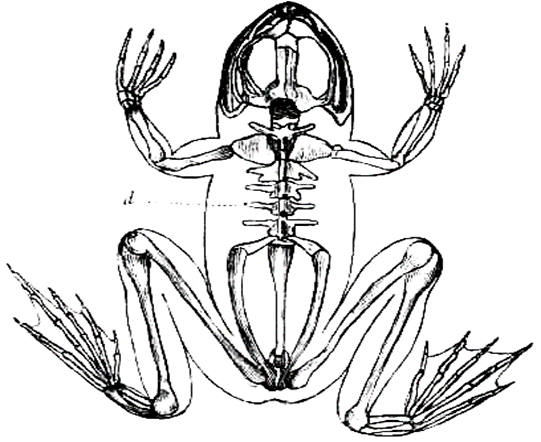 Comm 3220 so far
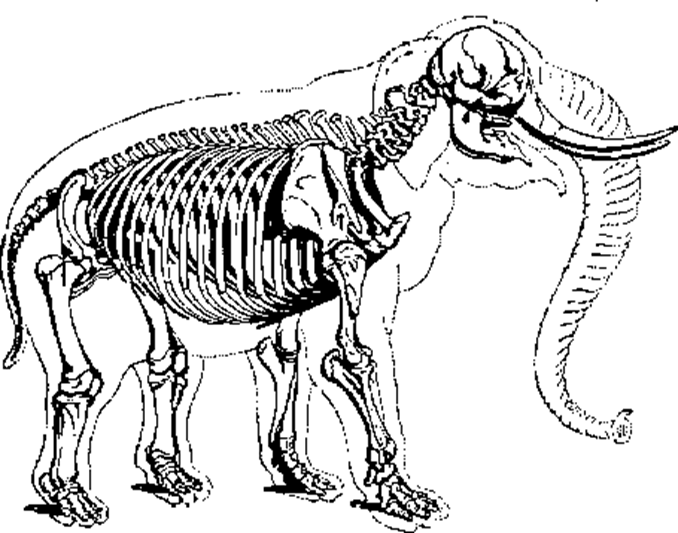 A Data Lake is a database of non relational data